Štruktúra hmoty
Ionizujúce žiarenie
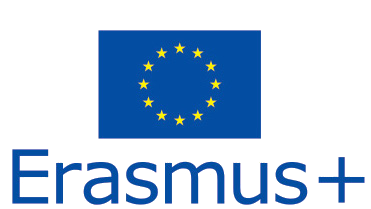 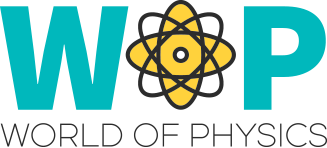 Definícia žiarenia

Žiarenie je energia vo forme elektro-magnetických vĺn alebo častíc, ktoré sa pohybujú vzduchom.
Definícia iónu
Ióny sú atómy s nadbytočnými alebo chýbajúcimi elektrónmi. Keď atóm získava alebo stráca elektróny, vytvorí sa ión.
2
Typy žiarenia

ionizujúce žiarenie
neionizujúce žiarenie
3
Ionizujúce vs. neionizujúce žiarenie
Ionizujúce žiarenie
elektromagnetické vlny s vyššou energiou (röntgenové žiarenie, gama žiarenie) alebo ťažké častice (alfa a beta)
dostatočne vysoká energia na uvoľnenie elektrónov z obežnej dráhy
Neionizujúce žiarenie
elektromagnetické vlny s nižšou energiou (infračervené, viditeľné, mikrovlnné).
energia nie je dostatočná na uvoľnenie elektrónu z obežnej dráhy, ale elektrón môže excitovať.
4
Žiarenie
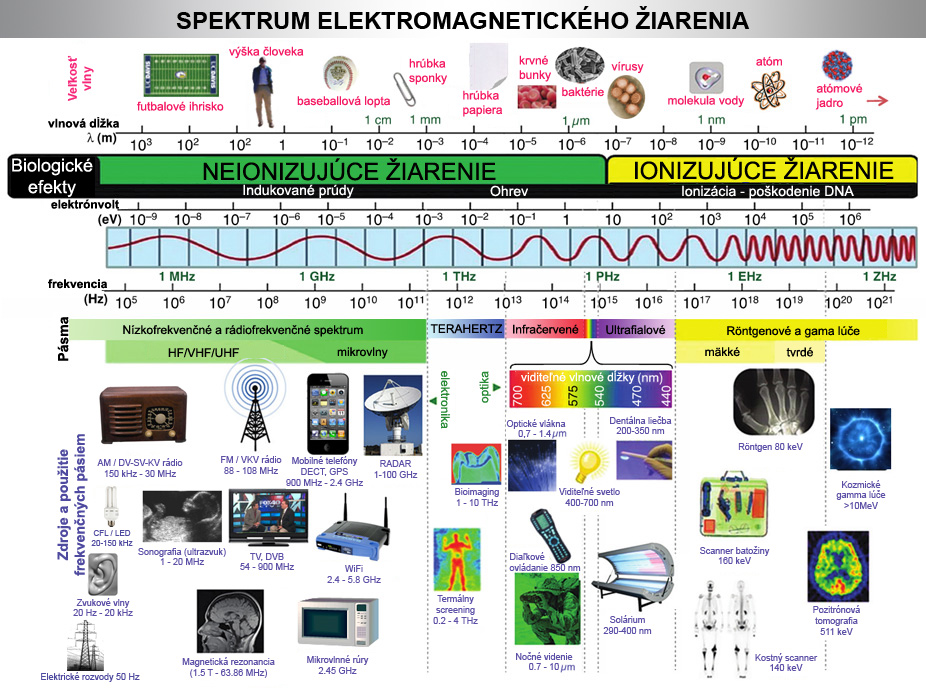 5
http://elektrosmog.voxo.eu/images2/spectrum.jpg
Ionizujúce žiarenie
Žiarenie sa považuje za ionizujúce, keď má dostatok energie na uvoľnenie jedného alebo viacerých elektrónov z atómov alebo molekúl v ožiarenom médiu. To je prípad elektromagnetických žiarení, ako sú žiarenie gama, röntgenové lúče a niektoré ultrafialové lúče. Viditeľné alebo infračervené svetlo nie je ionizujúce rovnako ako ani mikrovlny alebo rádiové vlny.
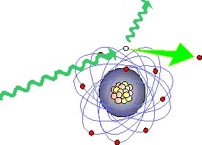 6
Formy ionizujúceho žiarenia

GAMMA
preniká hlboko d omateriálu
na ochranu pred ním je potrebná oceľ alebo olovo
Röntgenové žiarenie
bežne sa s ním stretávate ako s elektromagnetickým žiarením, ktoré vyžaruje röntgenový prístroj
jeho prienik materiálom závisí od vlnovej dĺžky a ožarovaného materiálu
zvyčajne na ocranu pred ním stačí napr. betón
7
Formy ionizujúceho žiarenia

ALPHA žiarenie
vo vzduchu prekoná len krátku vzdialenosť (~ niekoľko cm)
ako ochrana môže poslúžiť ochranný oblek a gumené rukavice
veľmi nebezpečné pri vniknutí do tela
je potrebné zabrániť vdýchnutiu alebo vniknutiu do tráviaceho traktu
BETA žiarenie
preniká do ľudského tela do hĺbky 1 -1,5 cm
môže preniknúť drevom až do hĺbky 4-5 cm
zastaví ho 1,5 cm vrstva hliníka alebo plexiskla
8
Pozrite si aj toto video: 

https://www.youtube.com/watch?v=uJ3ea9fa6CA
9